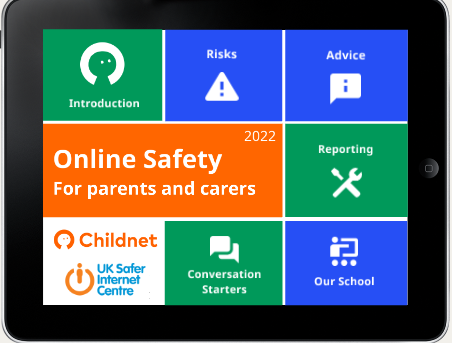 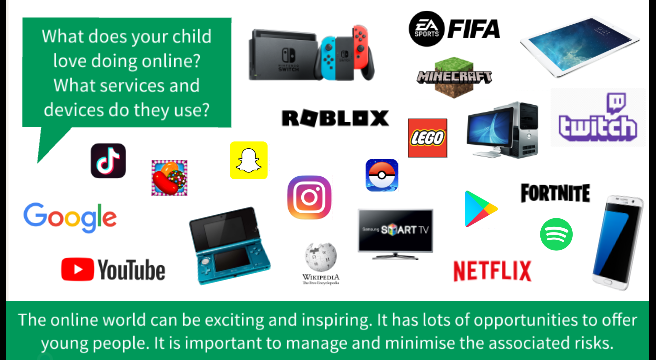 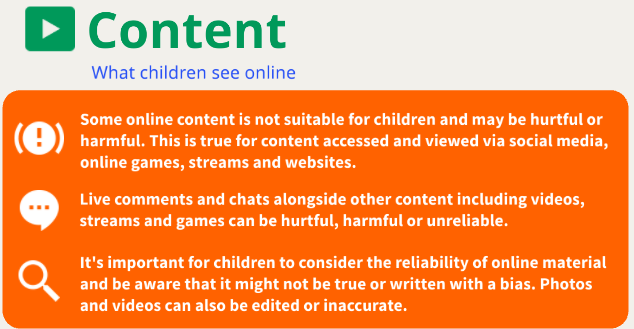 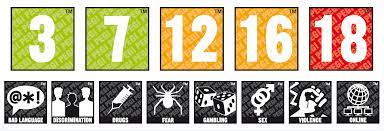 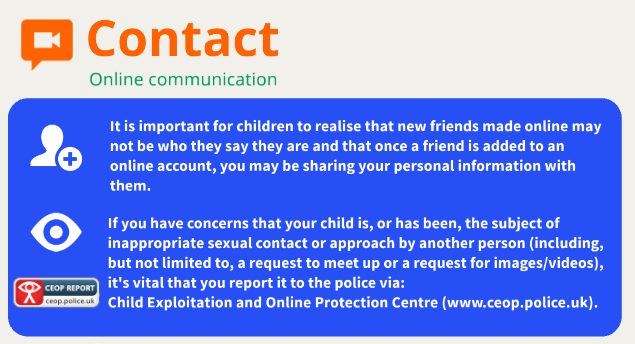 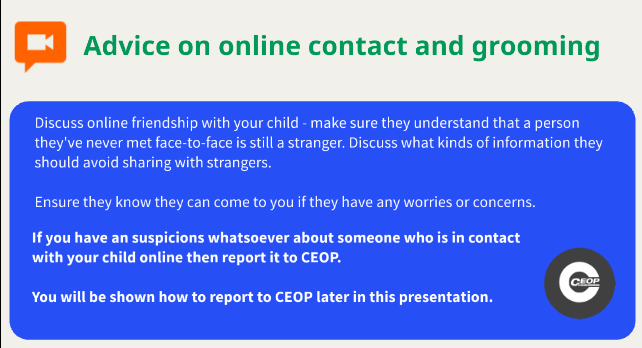 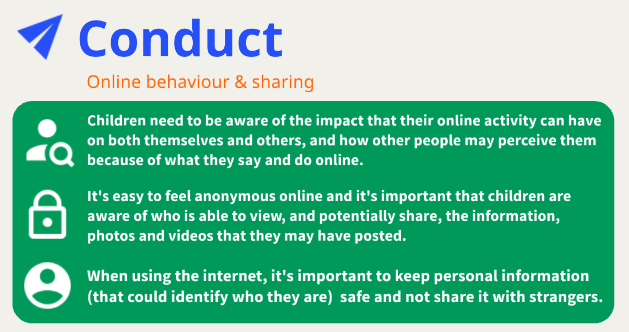 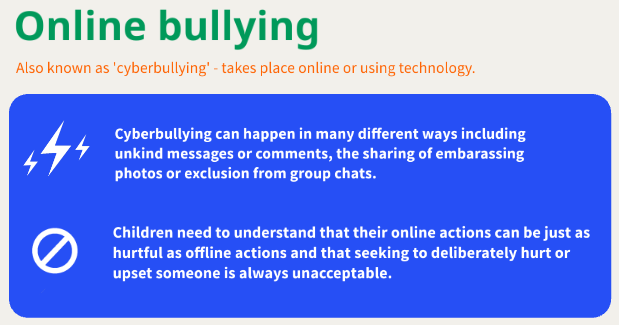 95% of teens are online, and the vast majority access the internet on their mobile device, making it the most common medium for cyber bullying.
23% of students reported that they’ve said or done something mean or cruel to another person online. 27% reported that they’ve experienced the same from someone else.
Girls are more likely than boys to be both victims and perpetrators of cyber bullying. 
Instagram is where most young people report experiencing cyberbullying
Young people who experience cyberbullying are at a greater risk than those who don’t for both self-harm and suicidal behaviours.
60% of young people have witnessed online bullying. Most do not intervene.
Only 1 in 10 victims will inform a parent or trusted adult of their abuse.
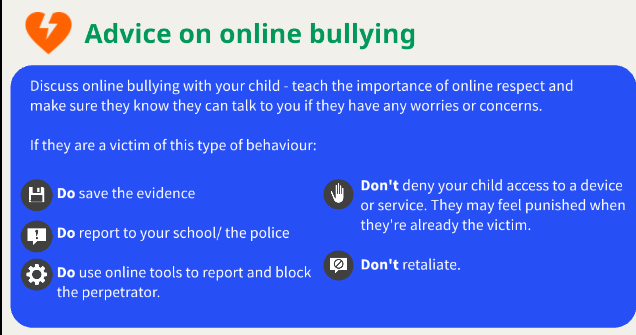 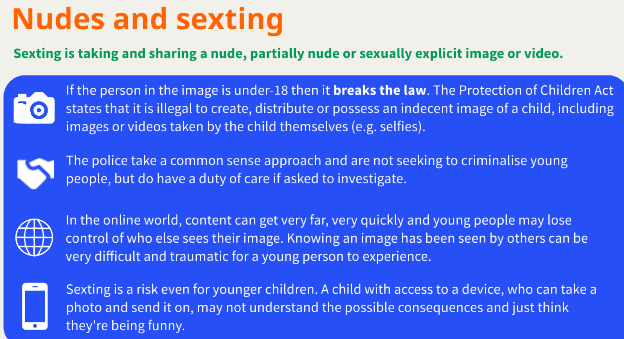 The Internet Watch Foundation reported that self-generated sexual imagery of children aged between seven and ten years old has increased three-fold, making it the fastest growing age group.In 2020, there were 8,000 instances; in 2021 there were 27,000 – a 235% increase."The digital age has offered new, and previously inconceivable, ways for children to be harmed – both by adults and by other young people."
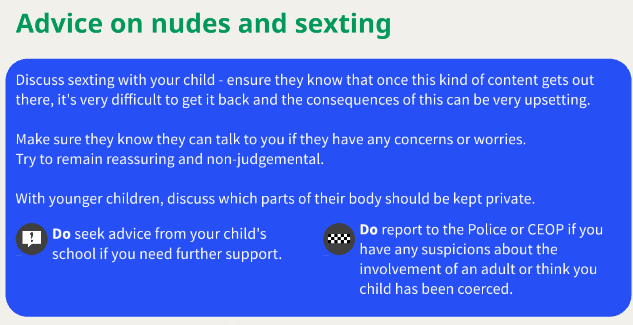 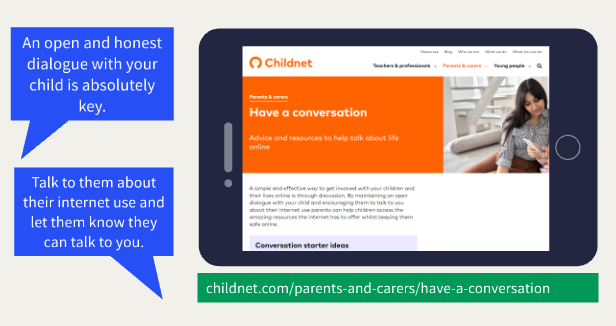 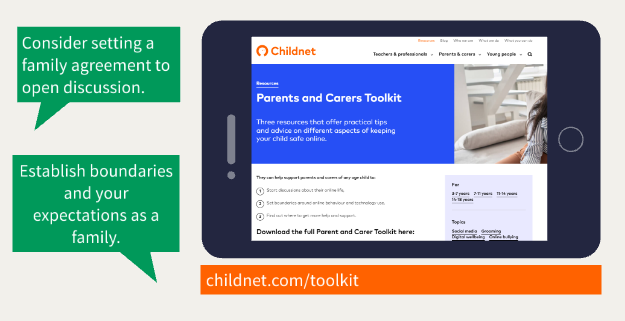 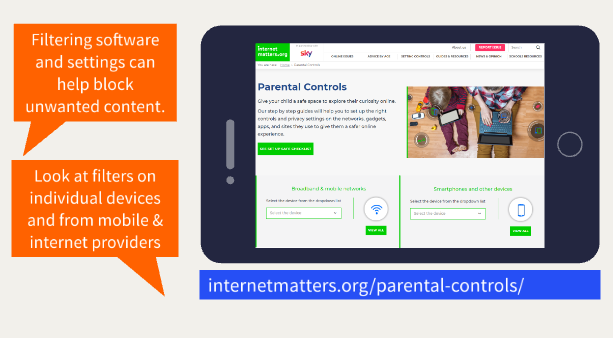 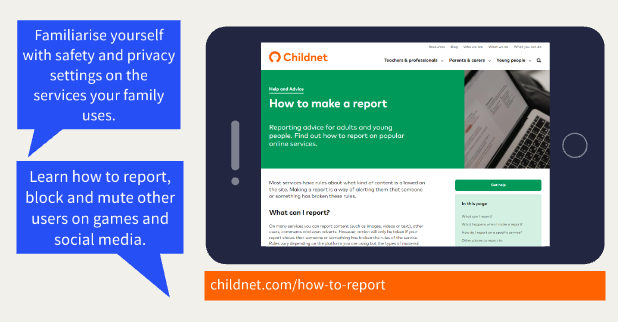 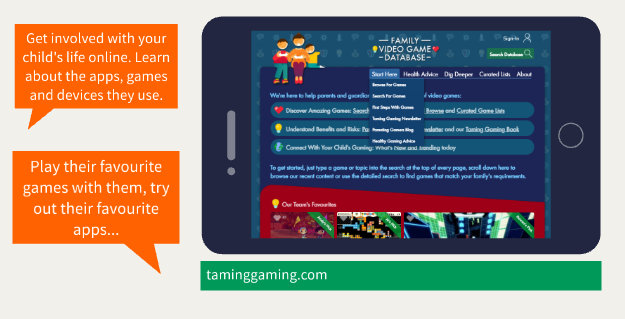 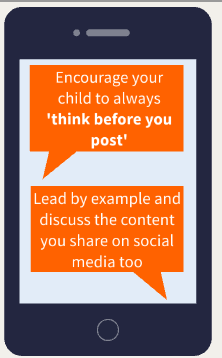 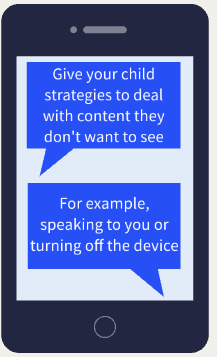 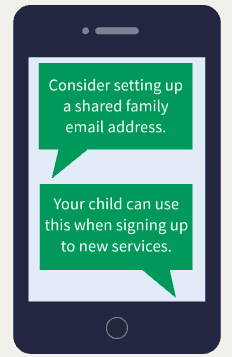 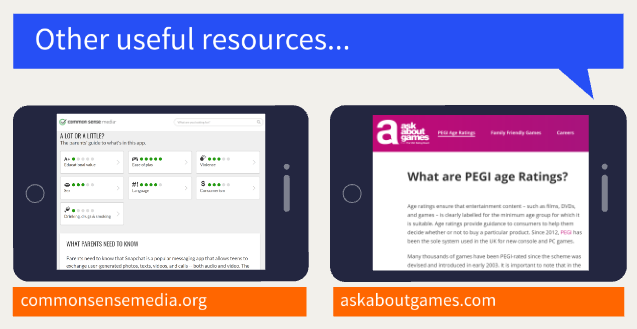 Conversation starters
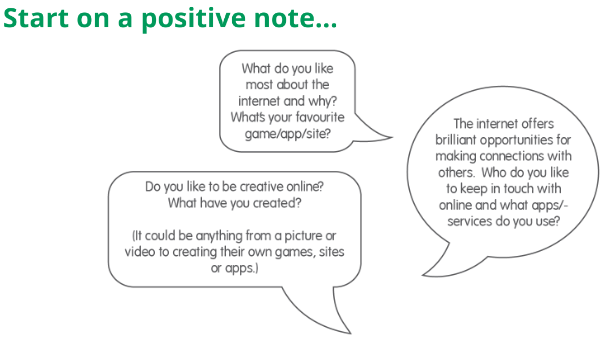 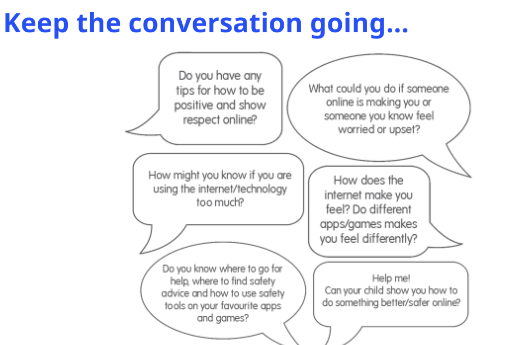